Chào mừng các con đến với bài giảng
Môn Tiếng Việt – Lớp 2
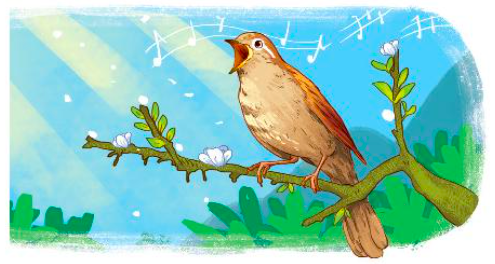 HỌA MI HÓT
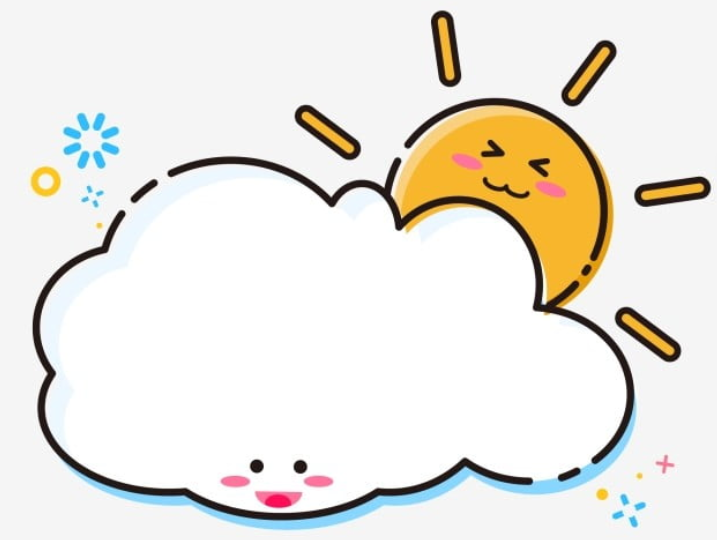 TẬP VIẾT
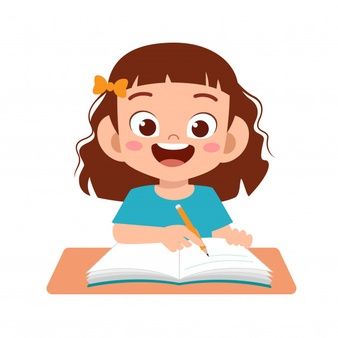 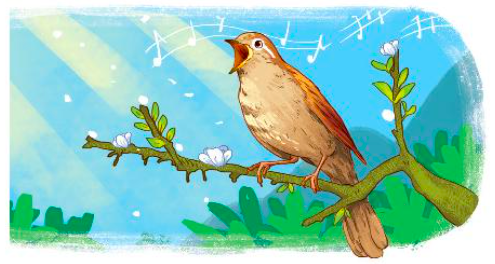 Chữ hoa R
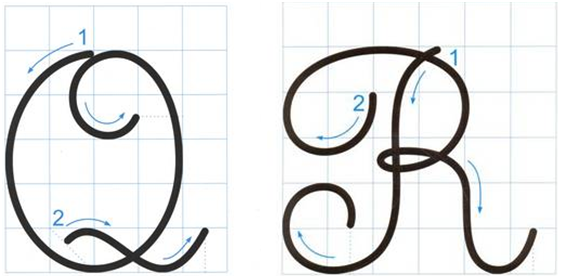 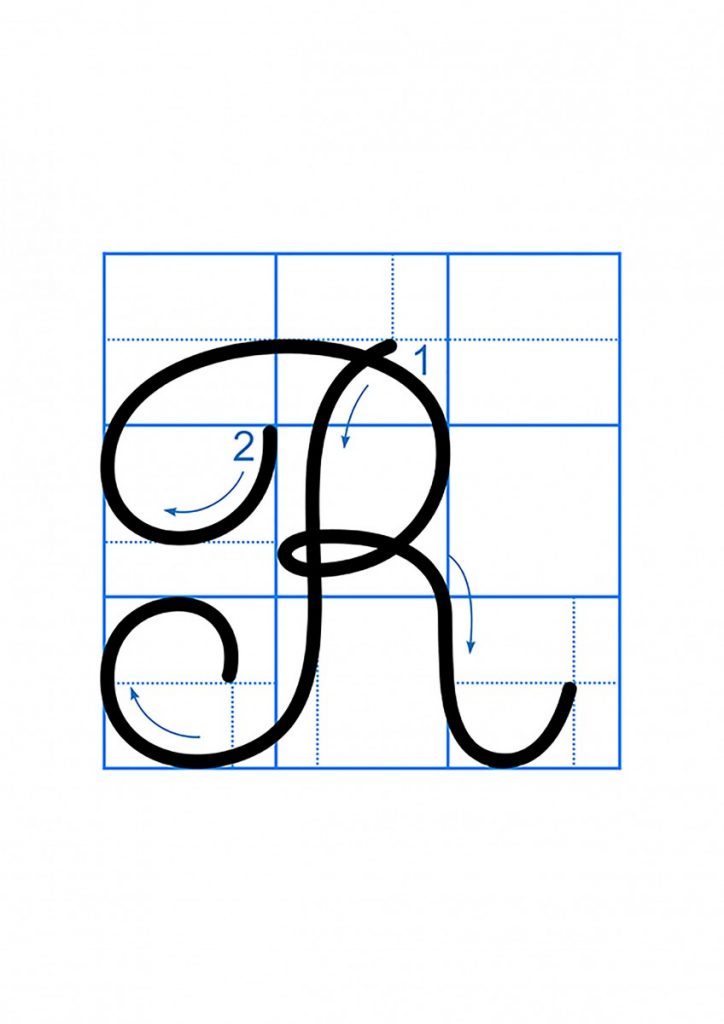 Viết chữ hoa R
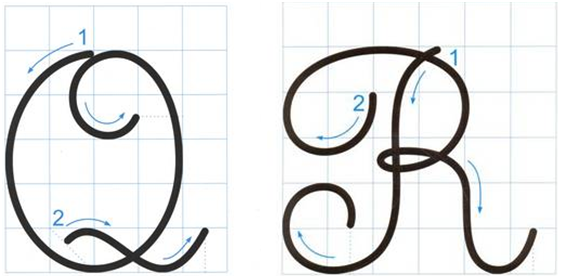 - Chữ R hoa có mấy nét?
Có 2 nét:
 + Nét 1: Móc ngược trái
+ Nét 2: Nét kết hợp của nét cong trên
             và nét móc ngược phải, hai nét
          nối với nhau tạo thành vòng xoắn giữa thân chữ.
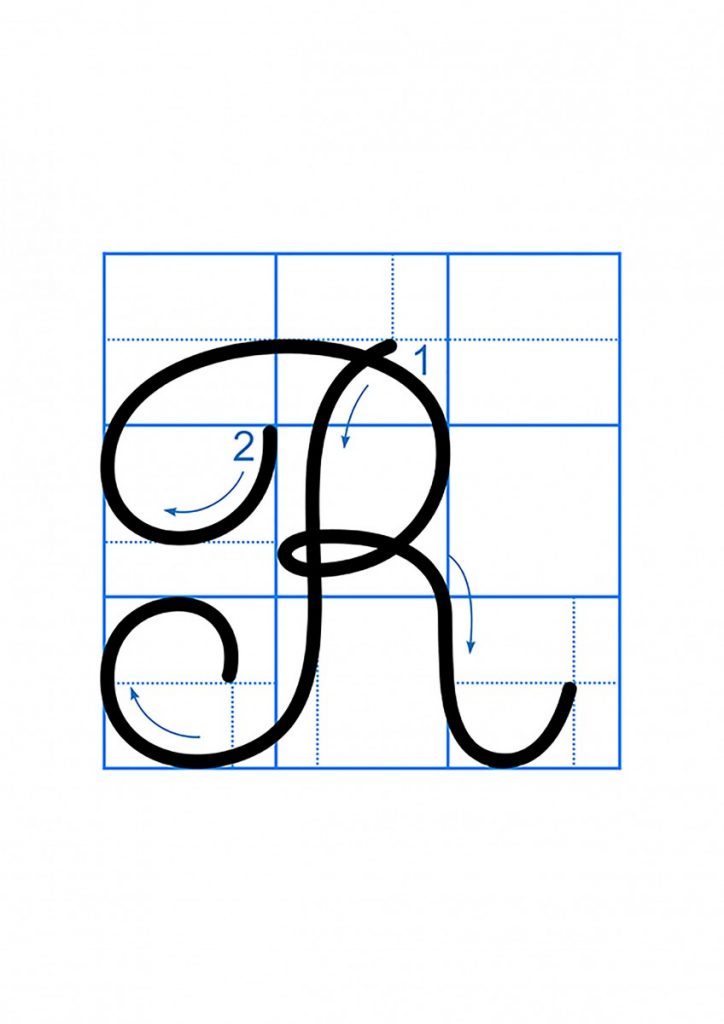 [Speaker Notes: Phần mềm classkick – chọn đáp án]
Viết chữ hoa R (Cỡ vừa)
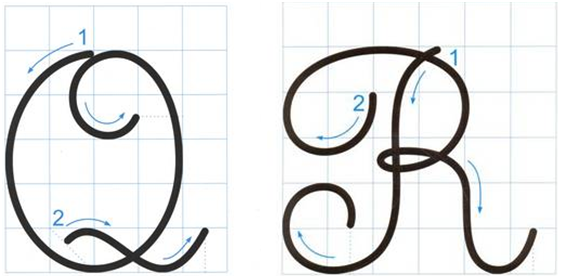 - Chữ R hoa cỡ vừa cao mấy ôli và rộng mấy ôli?
5 ôli
5,5 ôli
[Speaker Notes: Phần mềm classkick – chọn đáp án]
Viết chữ hoa R
Viết chữ hoa R (Cỡ nhỏ)
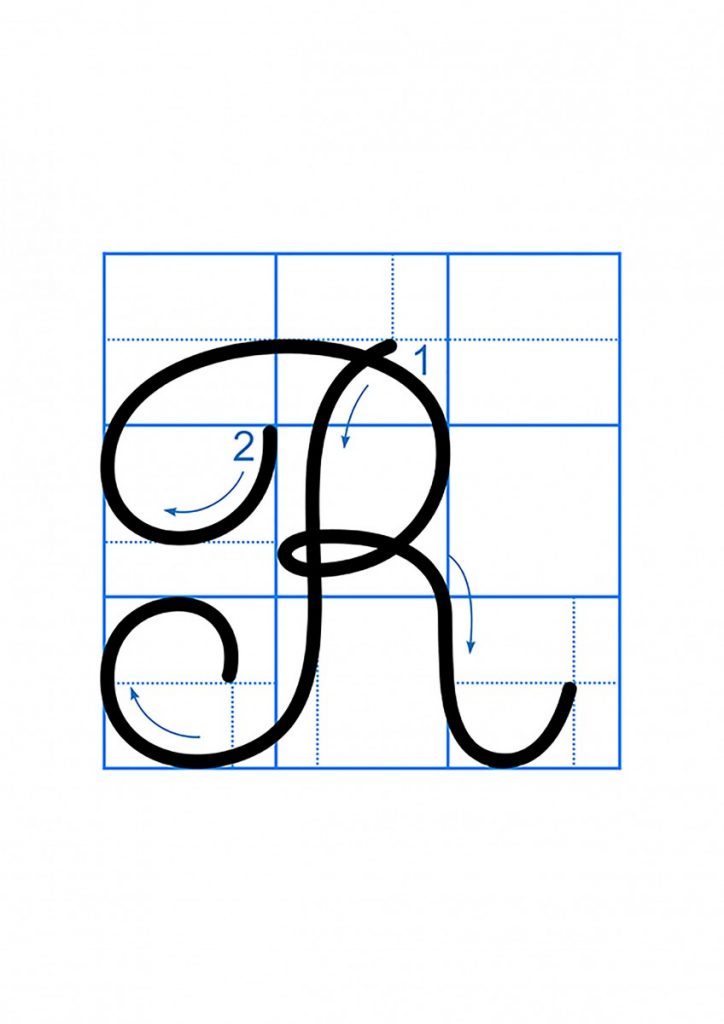 - Chữ R hoa cỡ nhỏ cao mấy ôli và rộng mấy ôli?
2,5 ôli
2,75 ôli
[Speaker Notes: Phần mềm classkick – chọn đáp án]
Viết chữ hoa R
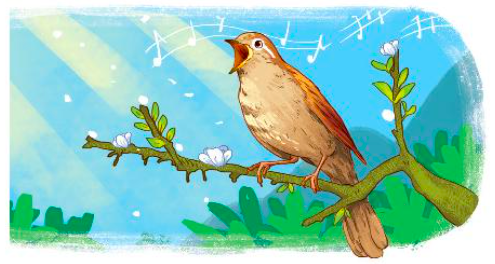 VIẾT ỨNG DỤNG
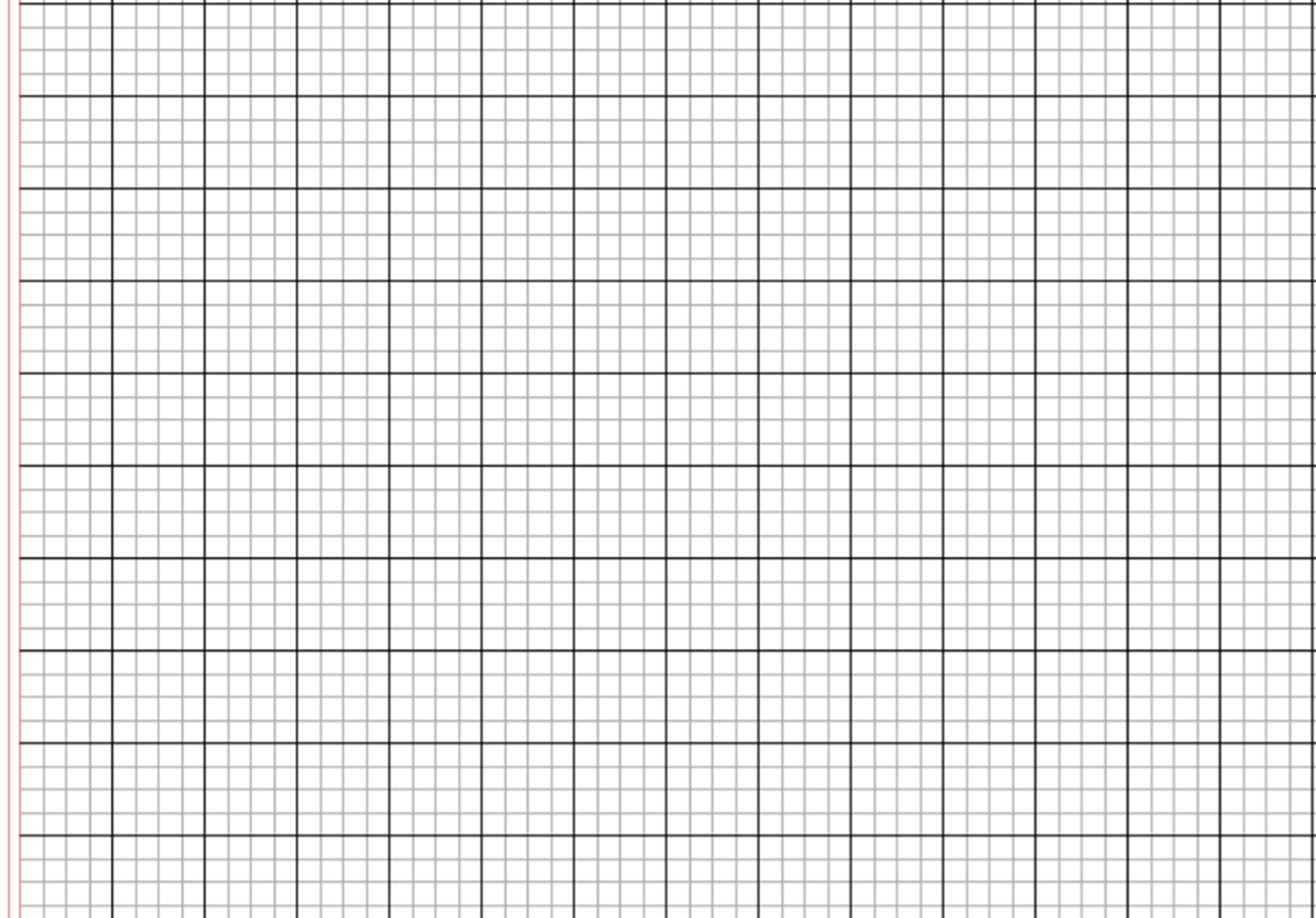 Rừng cây vươn mình đón nắng mai.
 Chữ R
a. Chữ cái nào được viết hoa? 
b. Khoảng cách giữa các chữ ghi tiếng như thế nào?

c. Những chữ cái nào cao 2.5 li ?
 Khoảng cách giữa các chữ ghi tiếng là 1 con chữ o.
 Chữ  R, h, g, y
[Speaker Notes: Phần mềm classkick – viết vào text box]
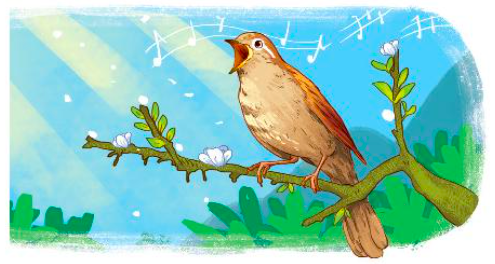 LUYỆN VIẾT VỞ
Học sinh viết vào vở Tập viết 2 tập hai
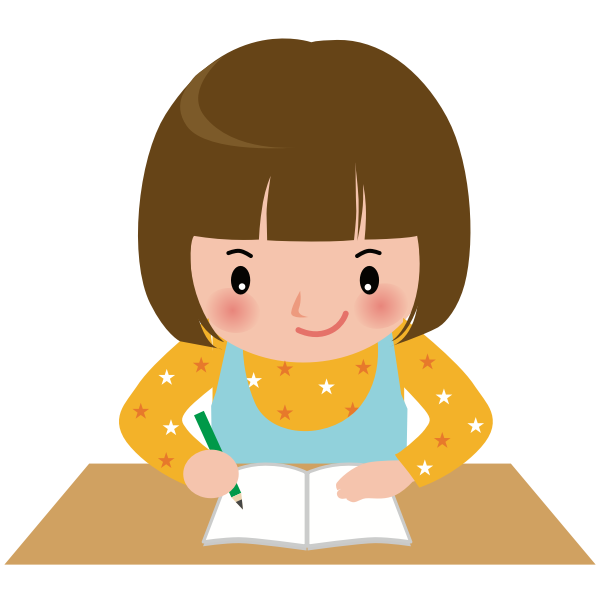 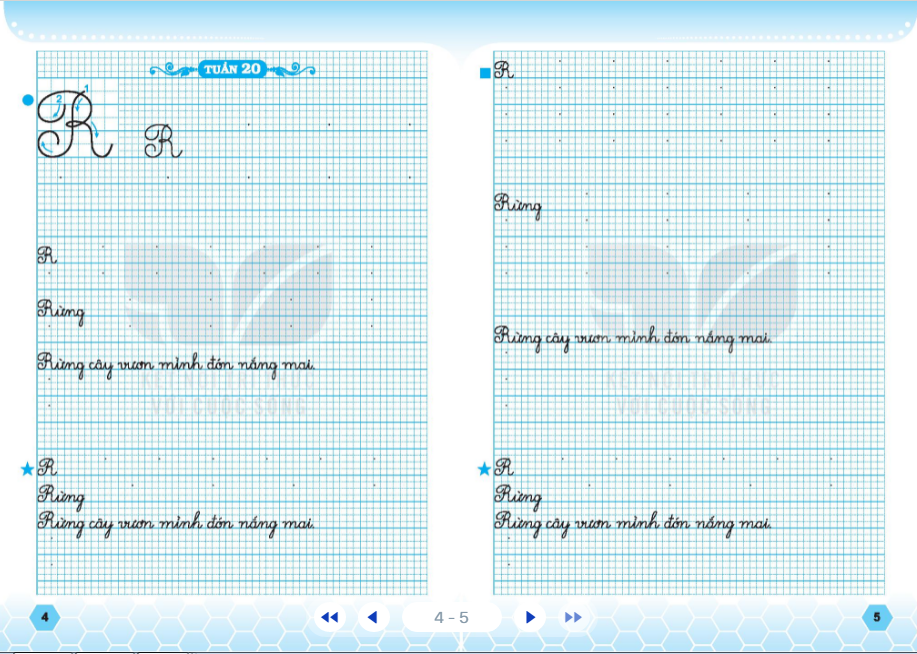 Chúc các con học tốt.